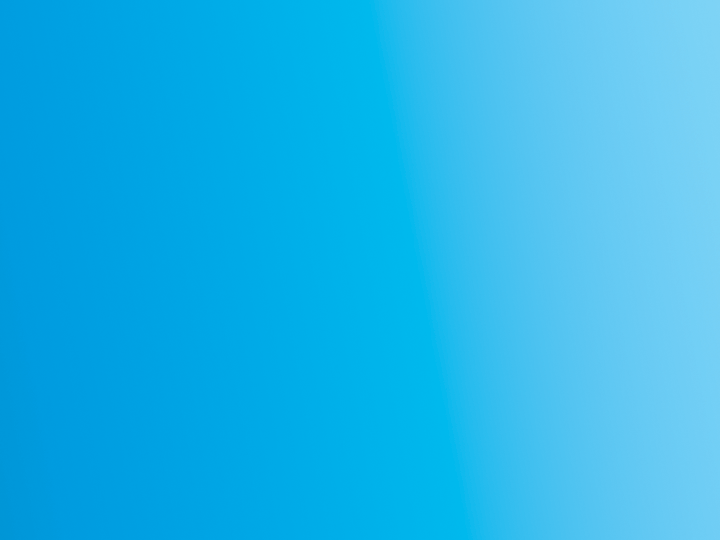 Welcome to Istation at Home!
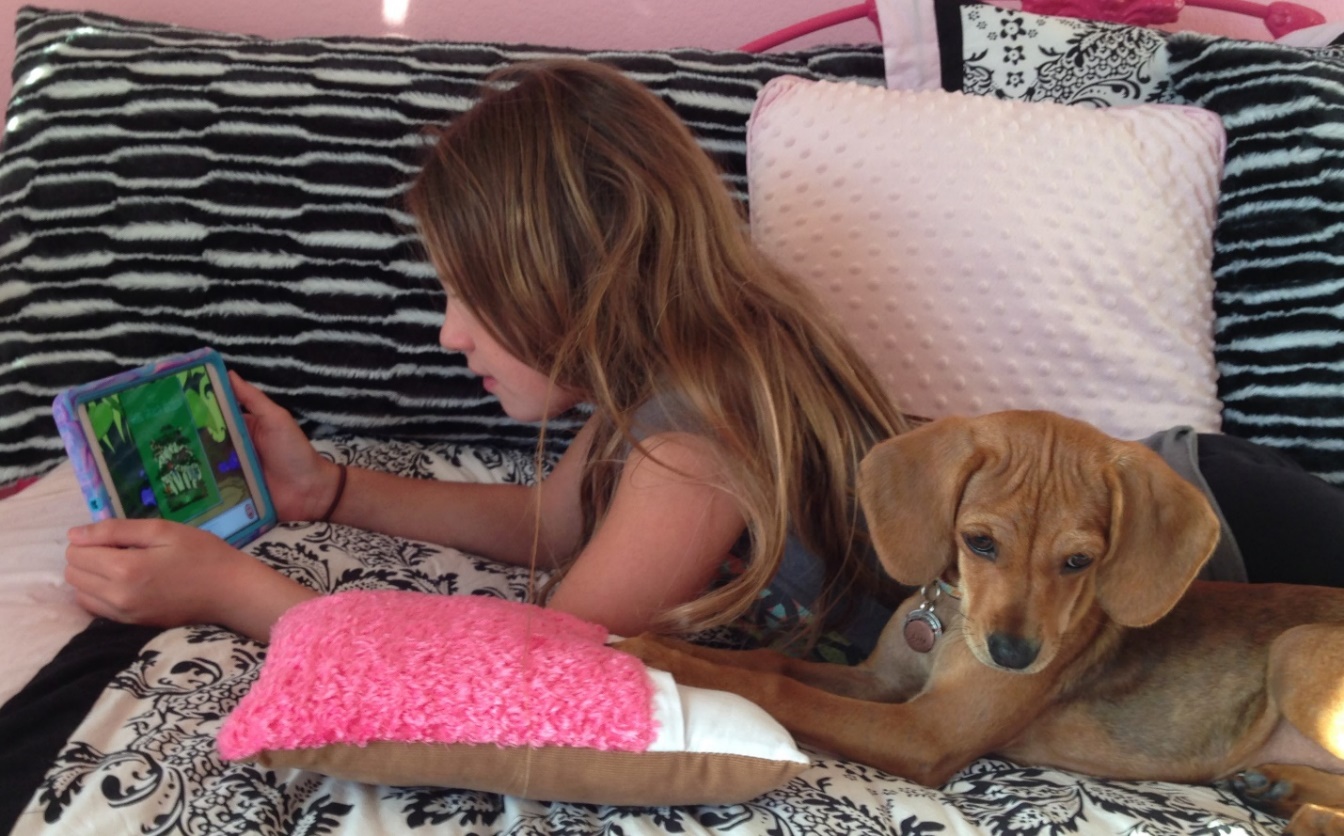 Istation Support Services
Email: support@istation.com
Phone: 866-883-READ (7323) EXT: 2
Monday through Friday, 7:00 a.m.- 6:30 p.m. CST
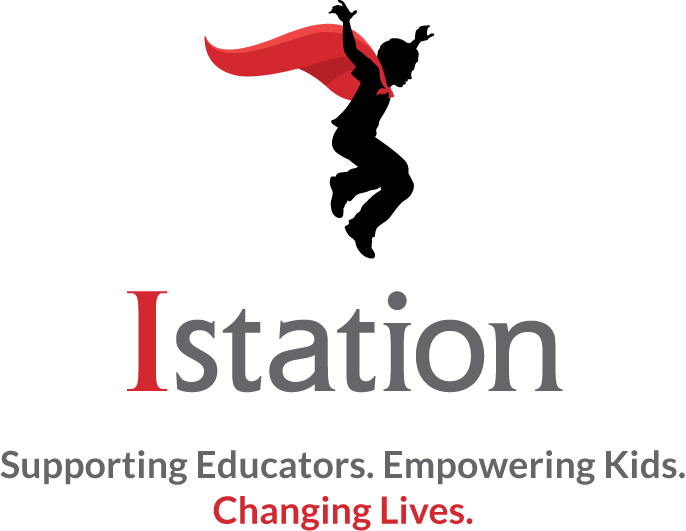 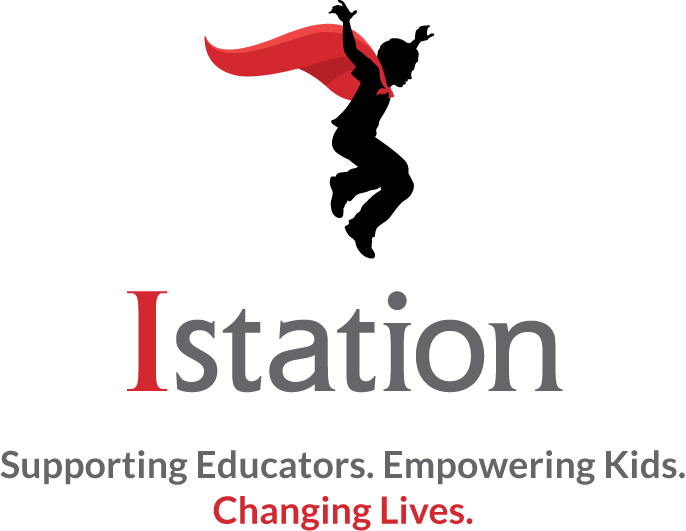 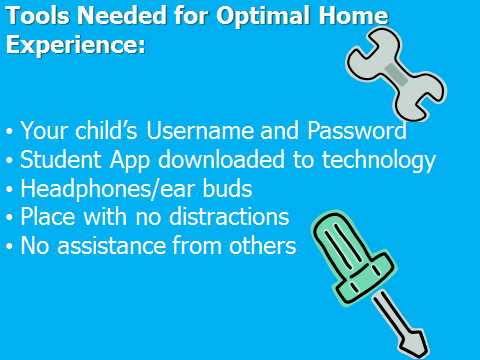 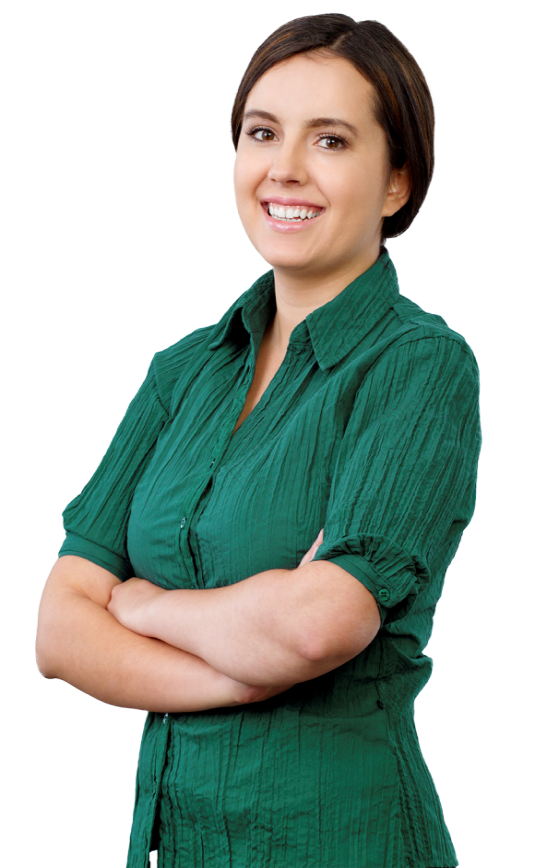 Parent Letter
What’s contained in the letter?
Student login information
Parent login information
How to download Istation
How a parent accesses reports
Help information
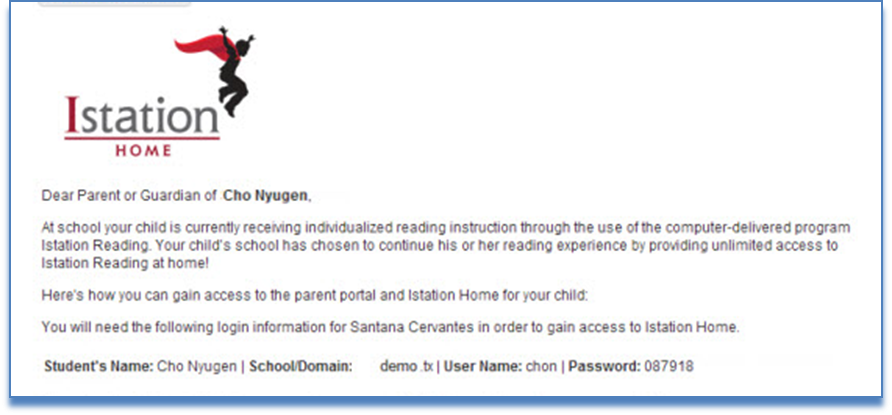 Everything you need is in your parent letter from Istation.

This letter will come from your child’s teacher.
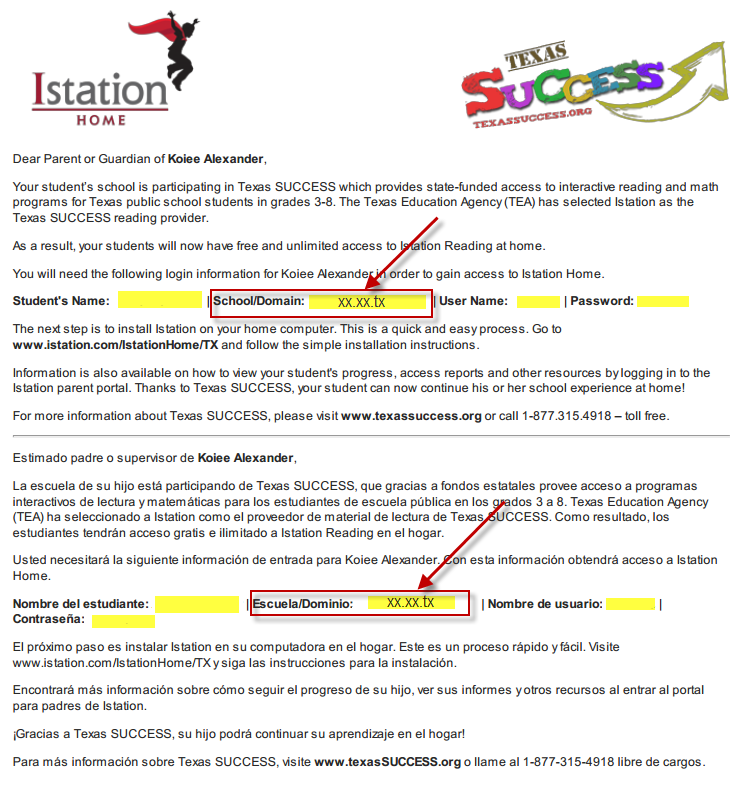 4
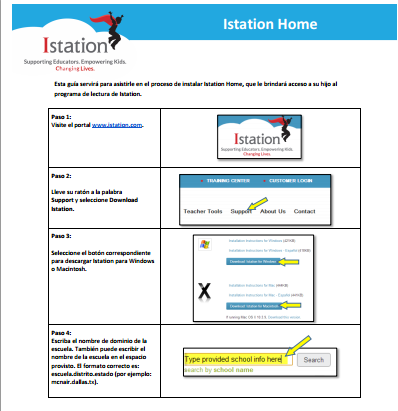 The Istation program must be downloaded on a computer or Ipad for use at home. 

We are compatible with Macs, PCs, Chromebooks, and Ipads.

Instructions for downloading are available in English and Spanish.
Once the Istation student program is downloaded to your home computer, you will see this icon.
Your child uses their same login from school to access the program from home.
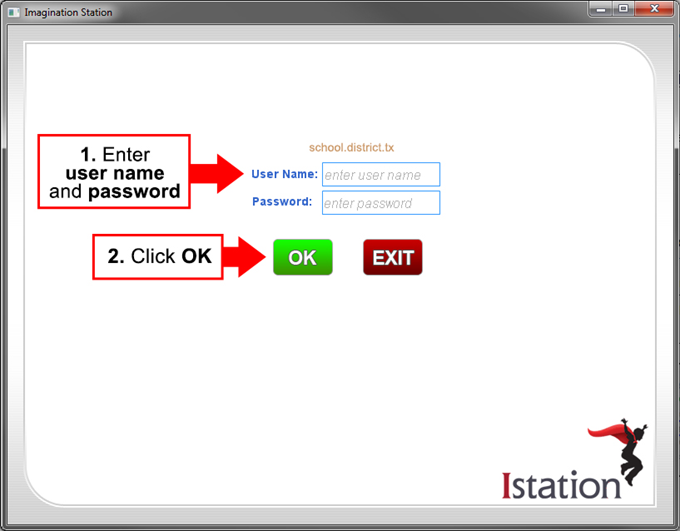 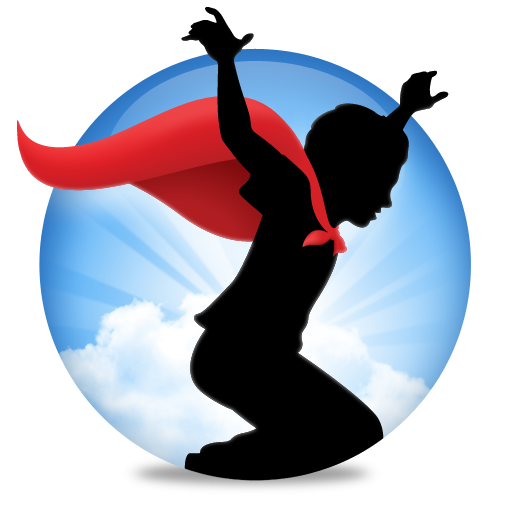 6
Student View of Istation Home
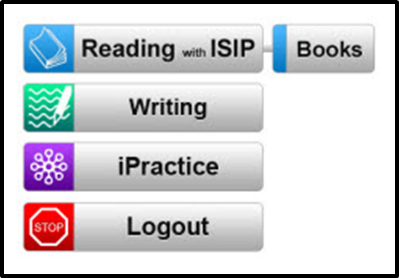 Once students log on to Istation Home, they will see the menu of items available.
Suggested weekly Istation schedule for home
To access your child’s data and resources, you must go to the website:www.istation.com
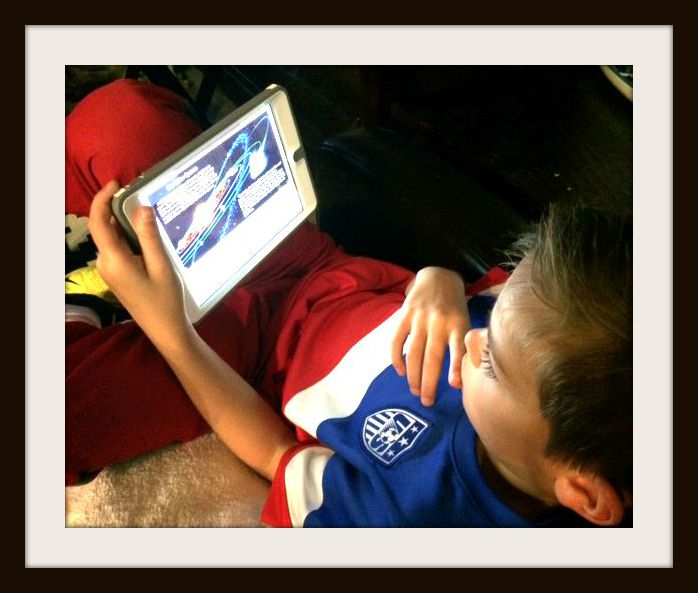 Go to: www.istation.com
Click customer login.
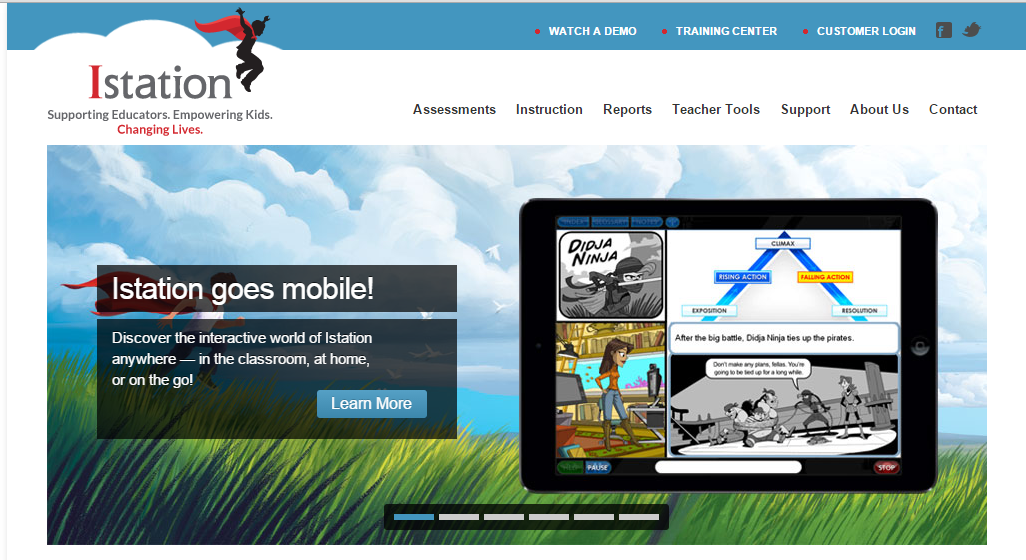 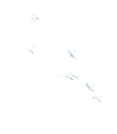 It may be necessary to select a domain.
Type in your school’s name. 
Select  your child’s school by clicking on it.
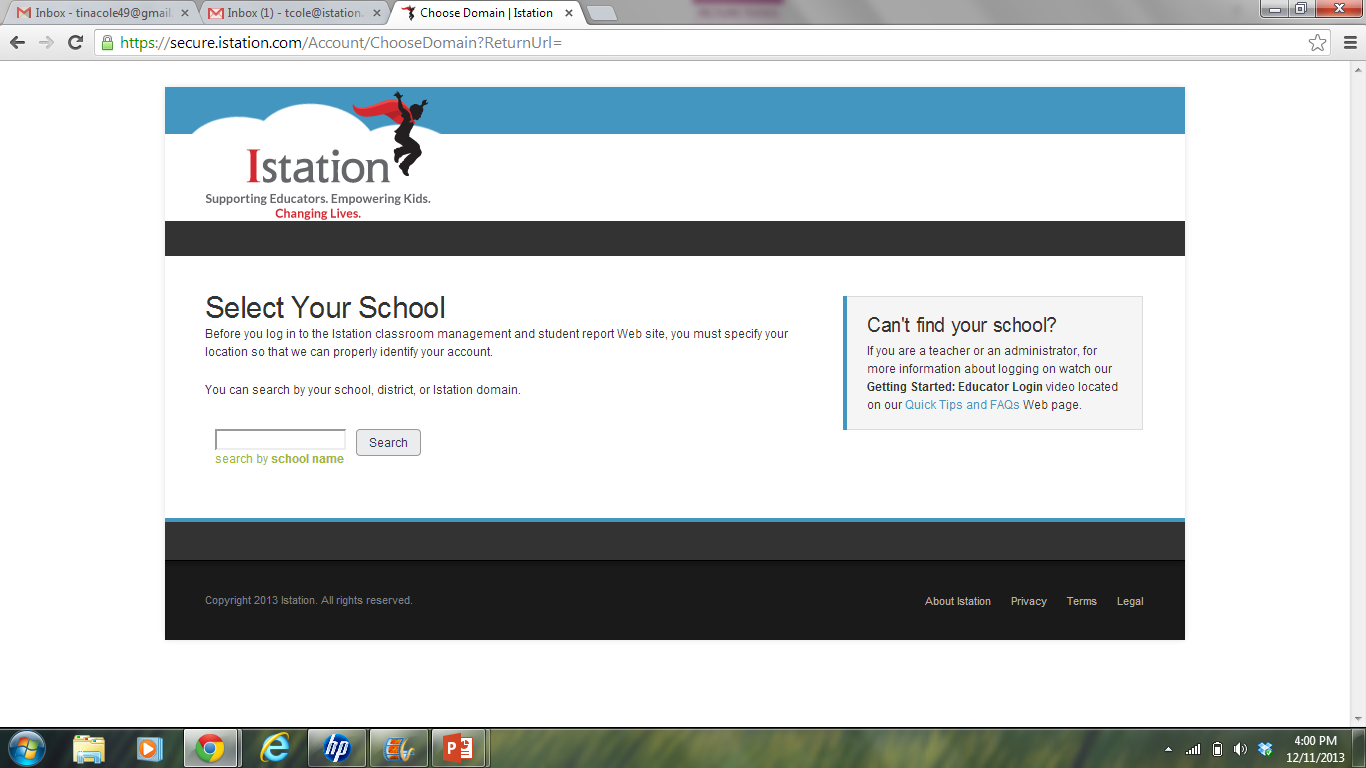 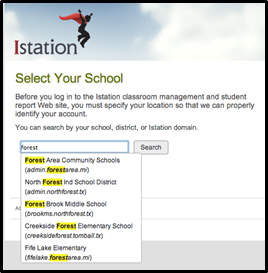 Be sure the school you select is in your school district. EX: Lewisville ISD
Enter your child’s username and password.  
Remember, this information is located in your parent letter.
Contact your child’s teacher if you need the login information.
Accept Terms of use.
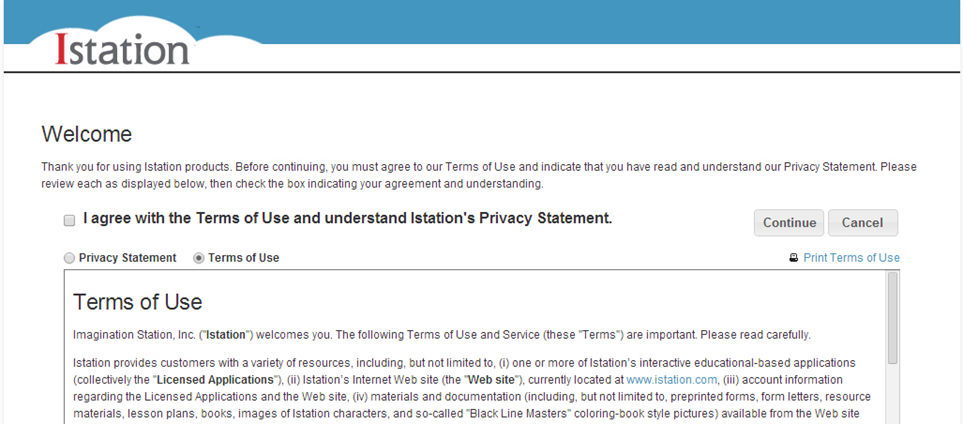 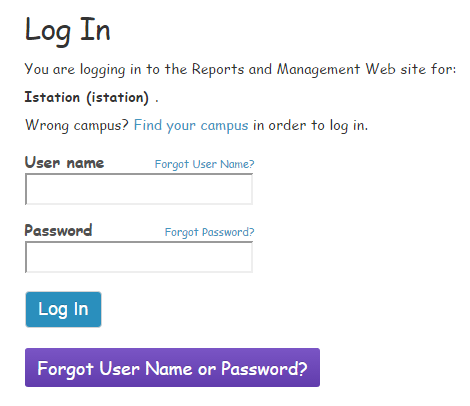 Once logged in to our website, www.istation.com, the language of the text can be switched from English to Spanish.
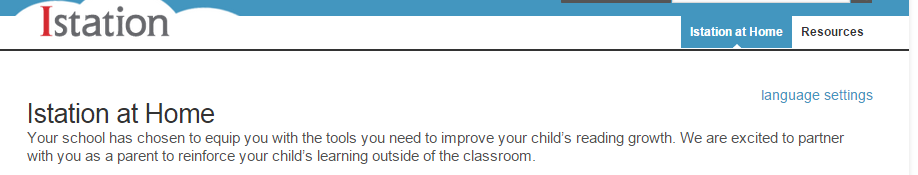 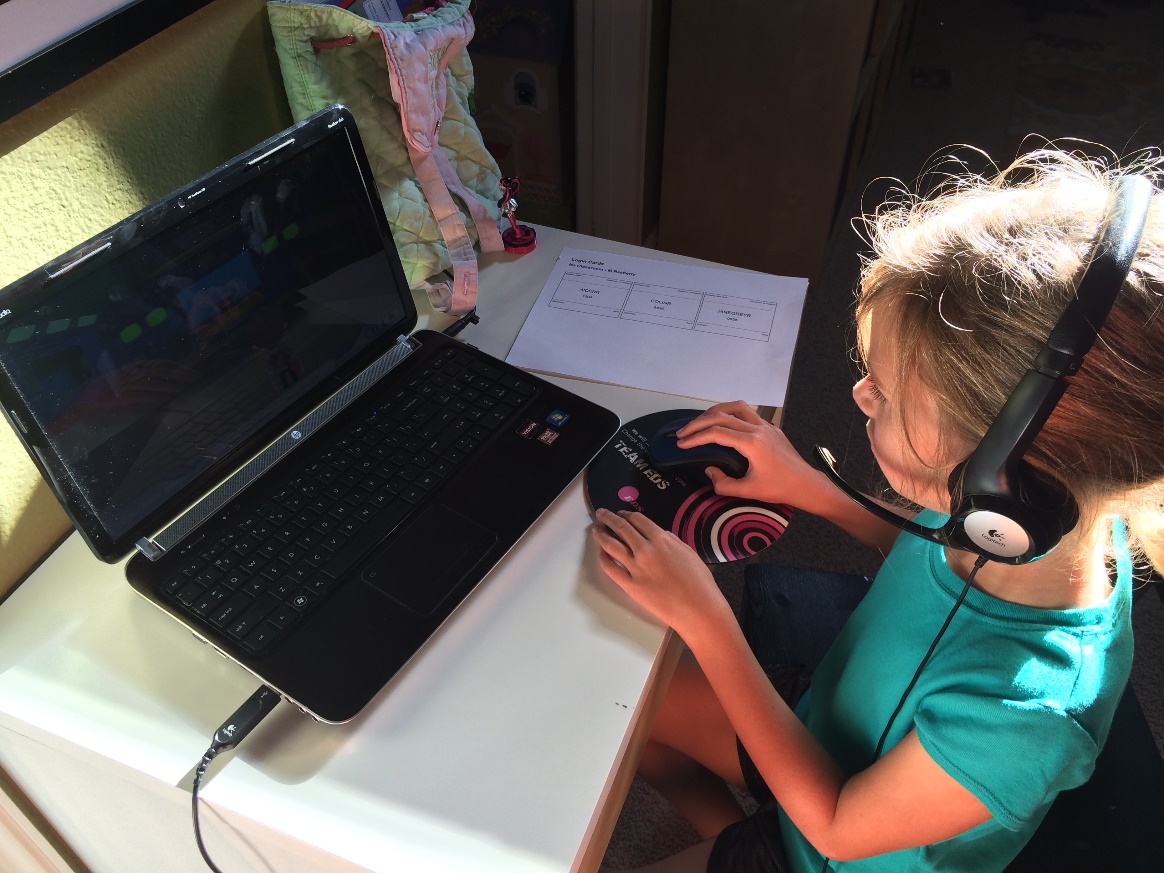 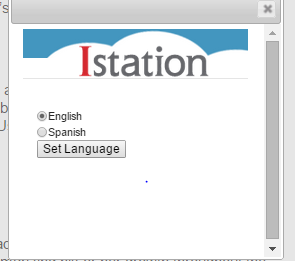 Parent view of the website
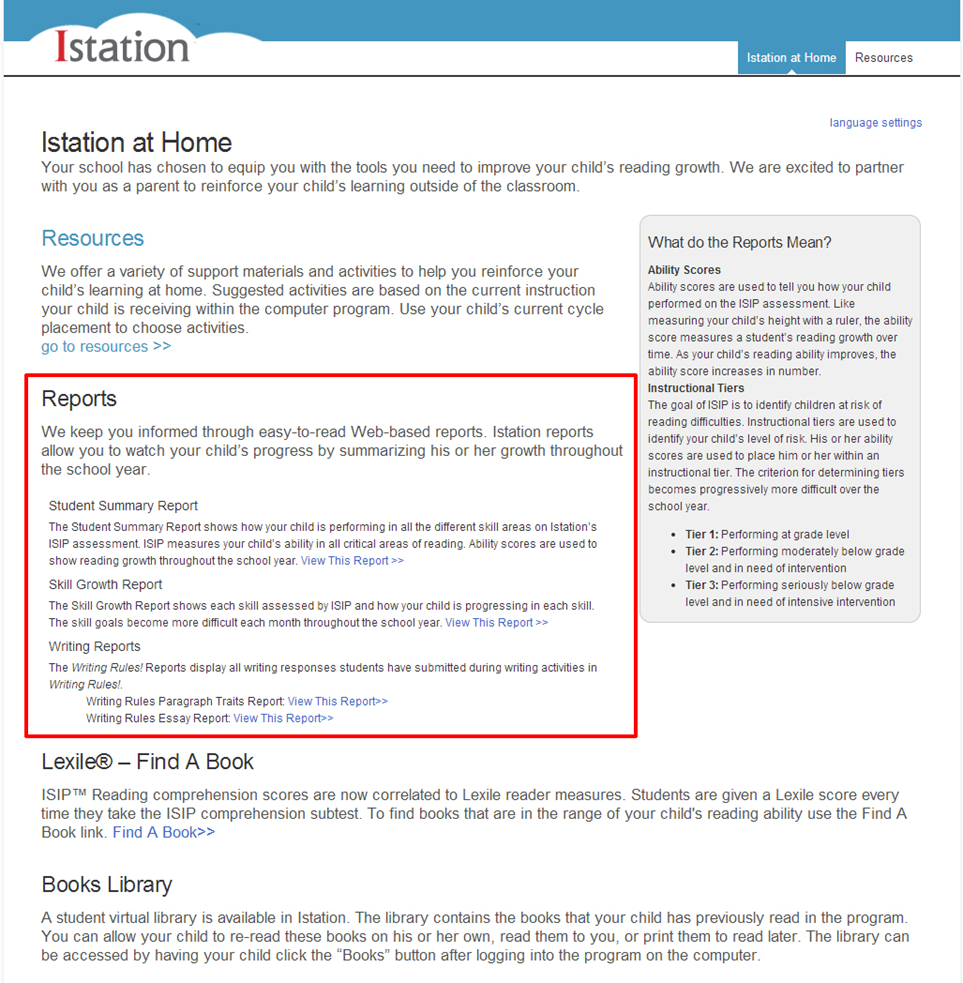 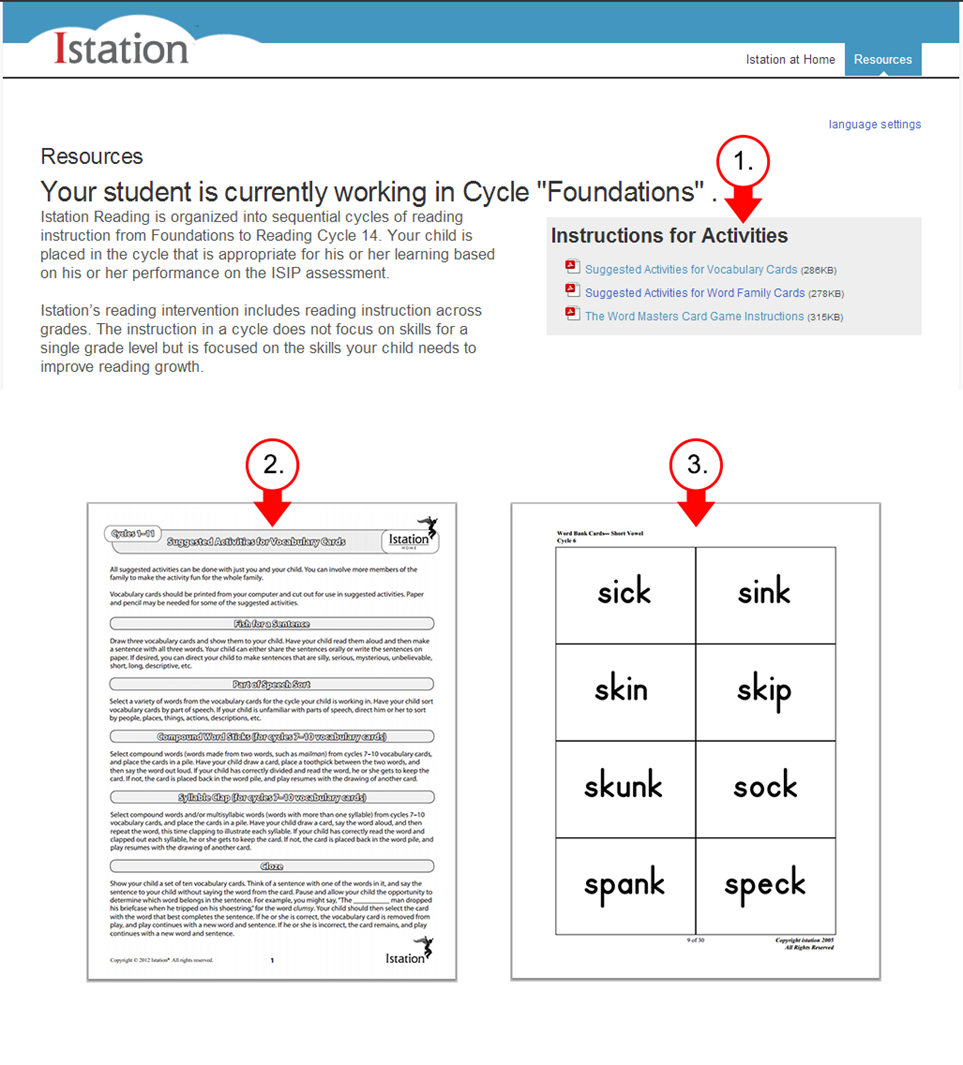 You will see what  “cycle” your child is working in.
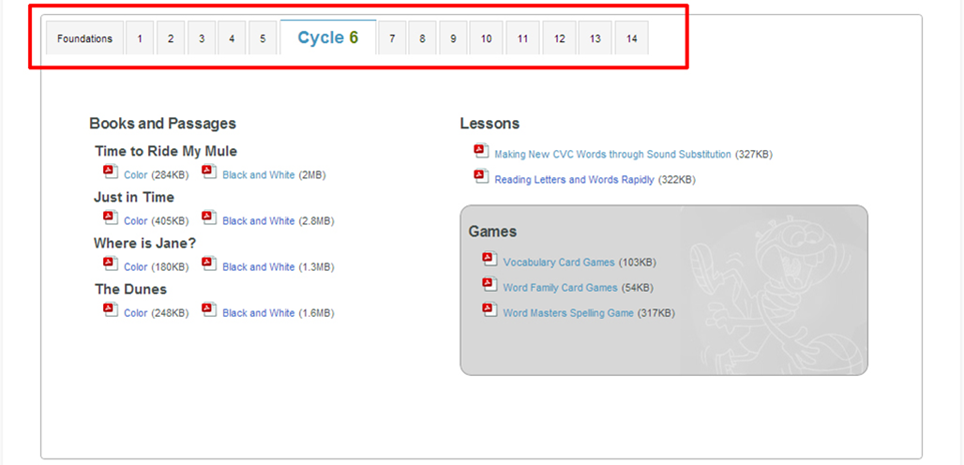 Links to activities and resources based on your child’s level are available.
Links to reports specific to your child are provided.
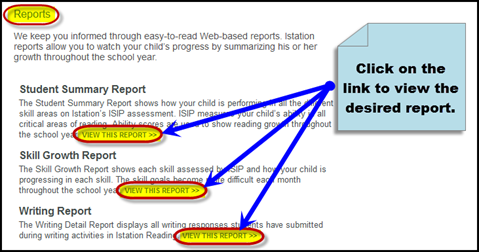 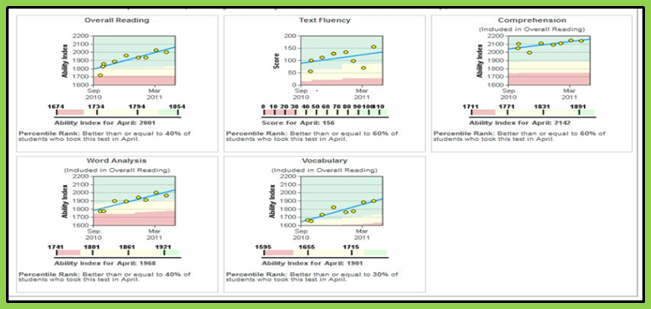 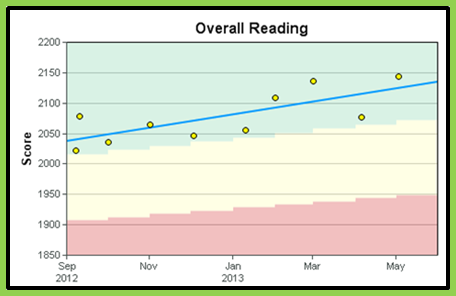 Partnership
I dreamed that I stood in a studio and watched two sculptors there. The clay they used was a young child’s mind, and they fashioned it with care. 
One was a teacher, the tools she used were books, music and art. 
One was a parent with a guiding hand and a gentle loving heart. 

Day after day the teacher toiled, with touch that was deft and sure. While the parents labored by her side and polished and smoothed it over. 

And when at last their task was done, they were proud of what they had wrought. 
For the things they had molded into the child could neither be sold nor bought. 

And each agreed they would have failed if they had worked alone. For behind the parent stood the school And behind the teacher the home
Author Unknown